Молодёжный кубок мира
2023–2024
Тур 5
Сайт МКМ
http://student.chgk.info/
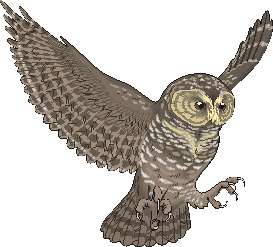 Группа ВКонтакте
https://vk.com/mkm_chgk
Оргкомитет
koord@student.chgk.info
Блок 1
Редактор: Мария Подрядчикова (Москва)
Редактор благодарит за тестирование и ценные замечания Антона Береза́нского, Дарью Жу́кову, Якова Зайдельма́на, Григория Зыря́нова, Михаила Калинина, Алексея Ко́вбу, Ирину Ладви́щенко и Владимира Сергеева.
Вопрос 1
1
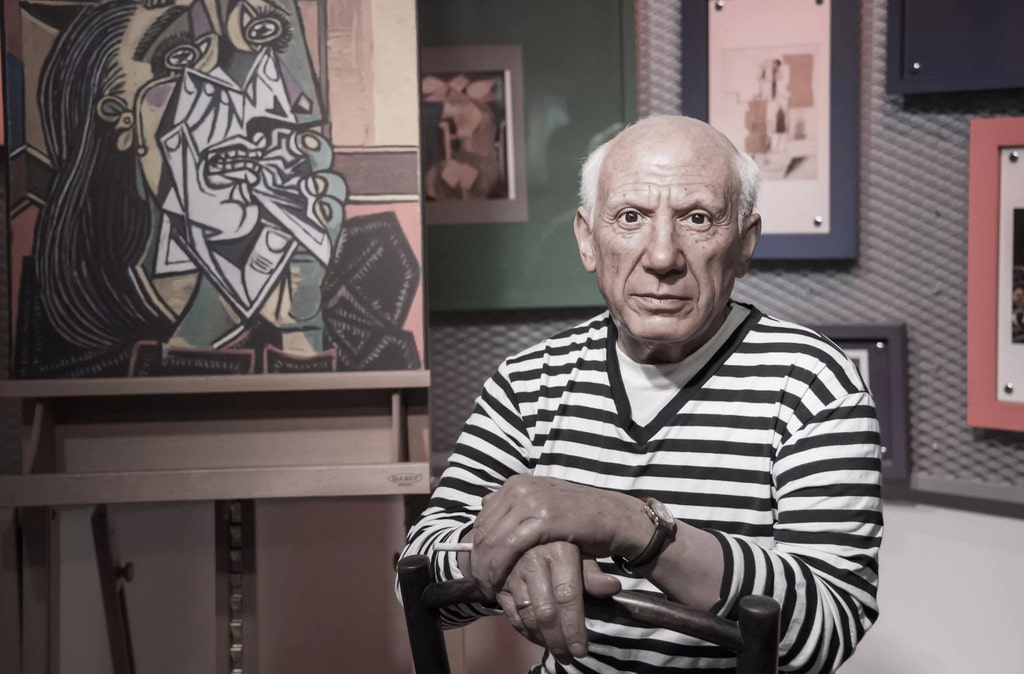 Пабло Пикассо
Ответ: первое слово
Вопрос 2
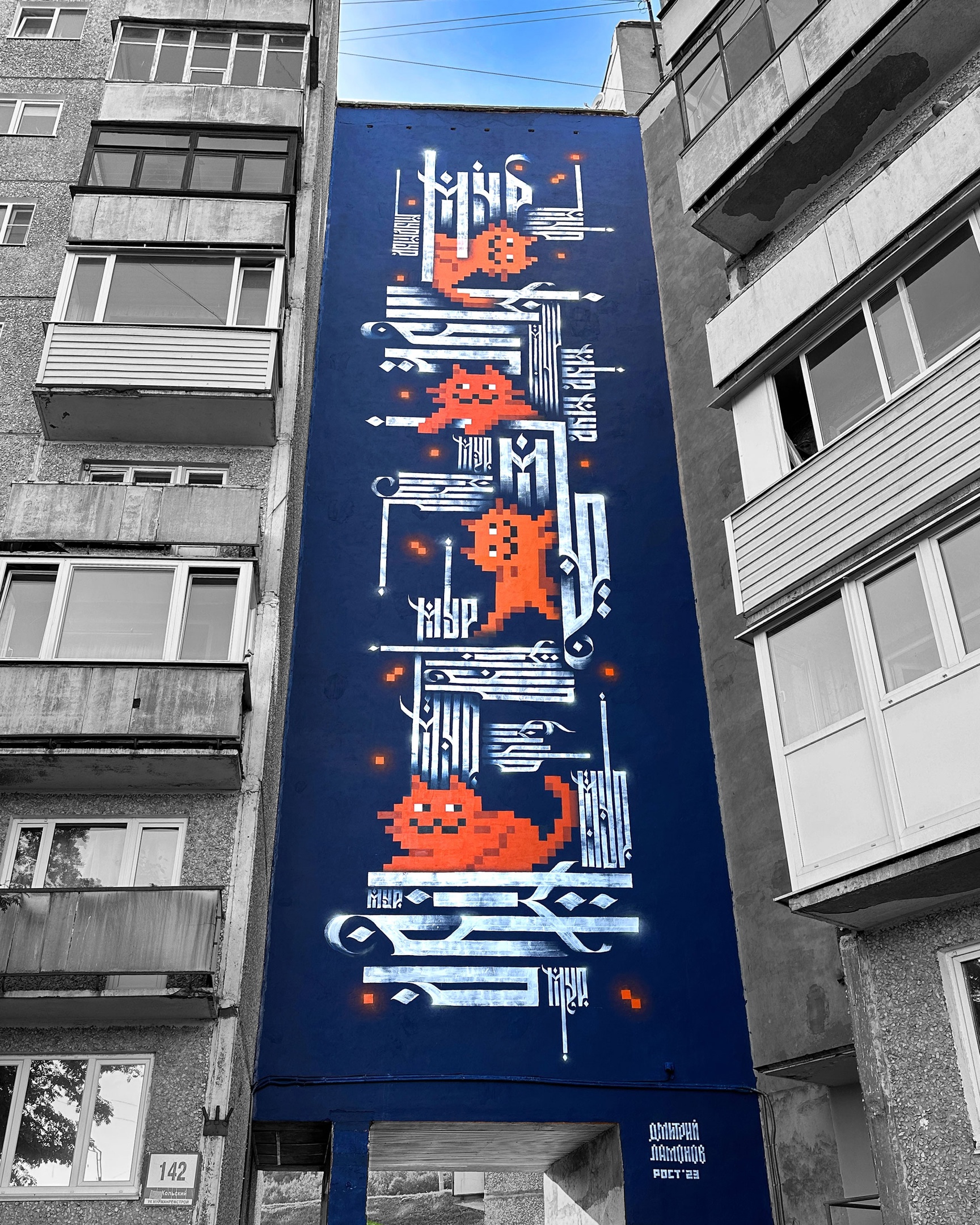 2
Мурманский мурал
Ответ: коты
Вопрос 3
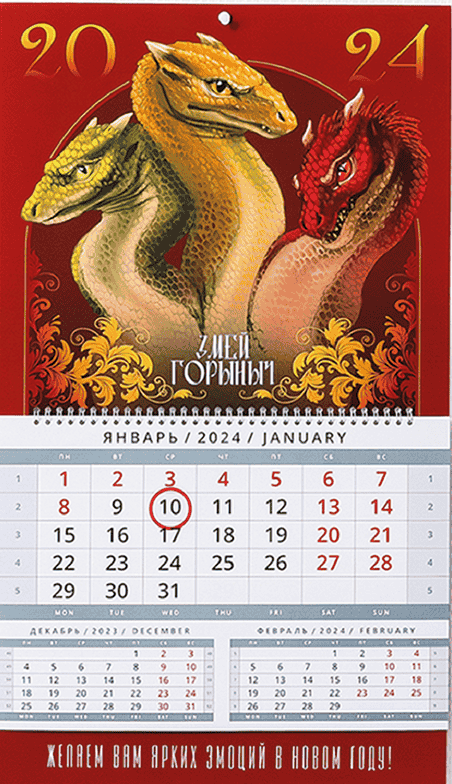 3
Ответ: 
Змей Горыныч
Вопрос 4
4
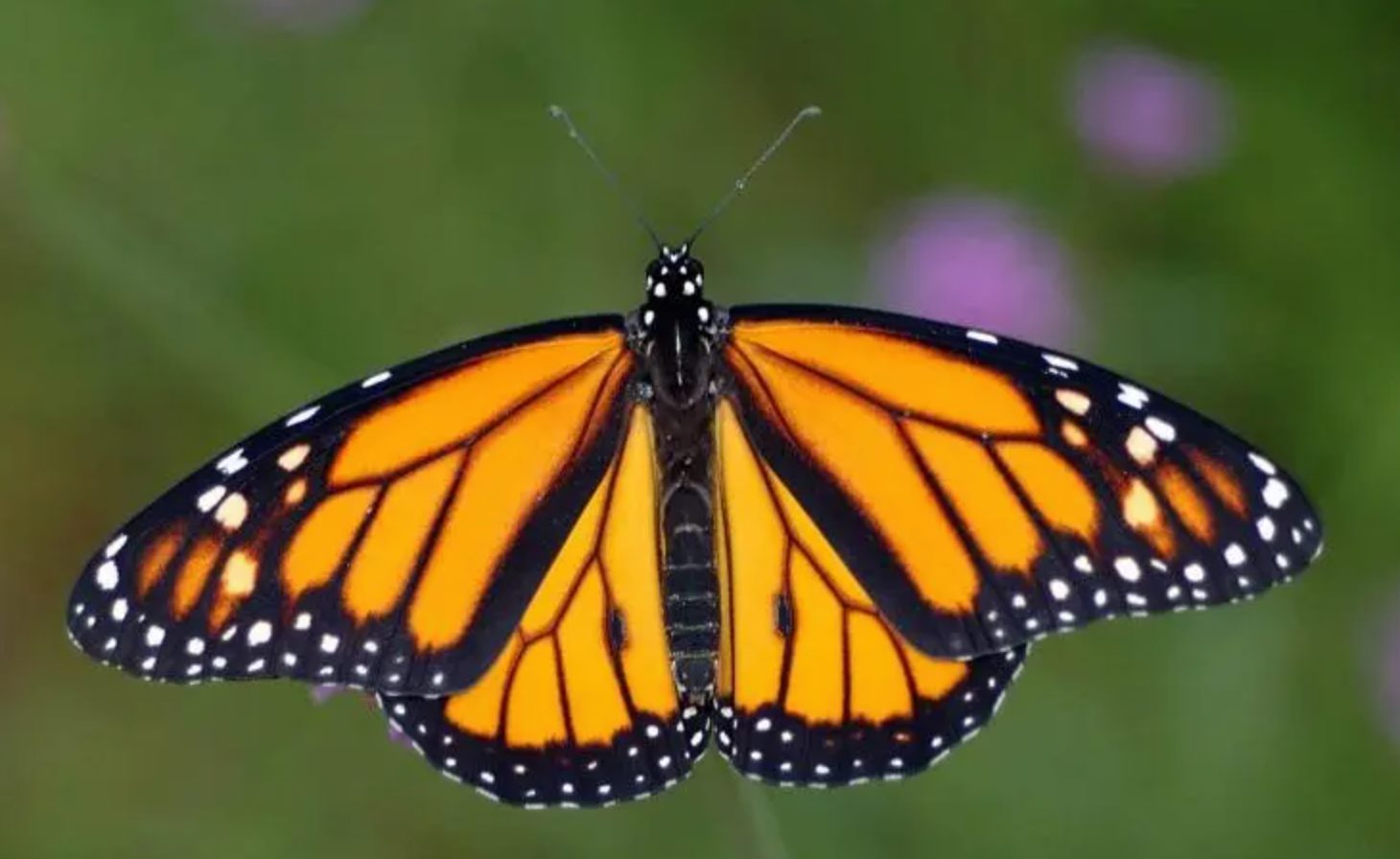 Ответ: чёрные, белые
Вопрос 5
5
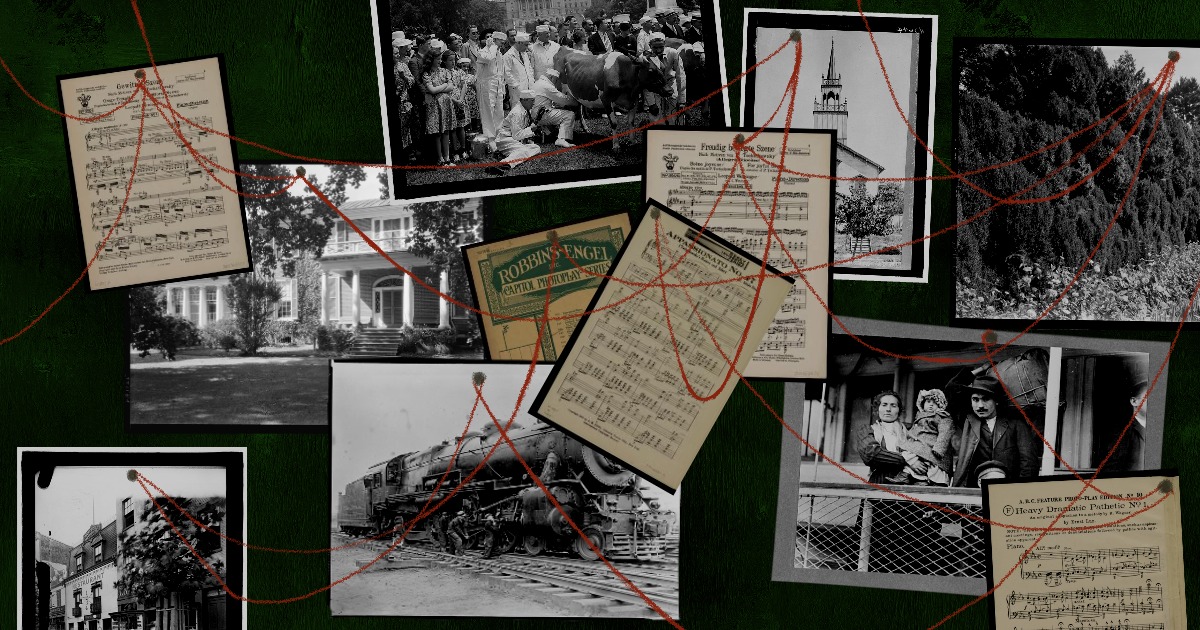 Ответ: немое кино
Вопрос 6
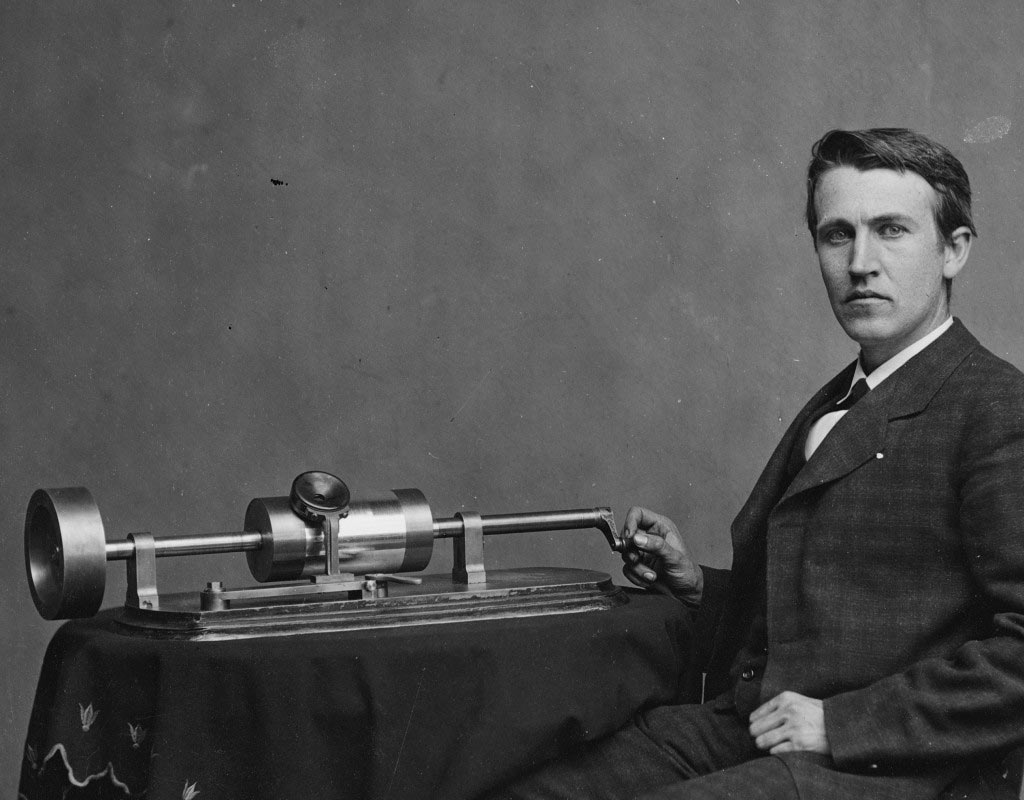 6
Томас Эдисон
с фонографом
Ответ: эхо
Вопрос 7
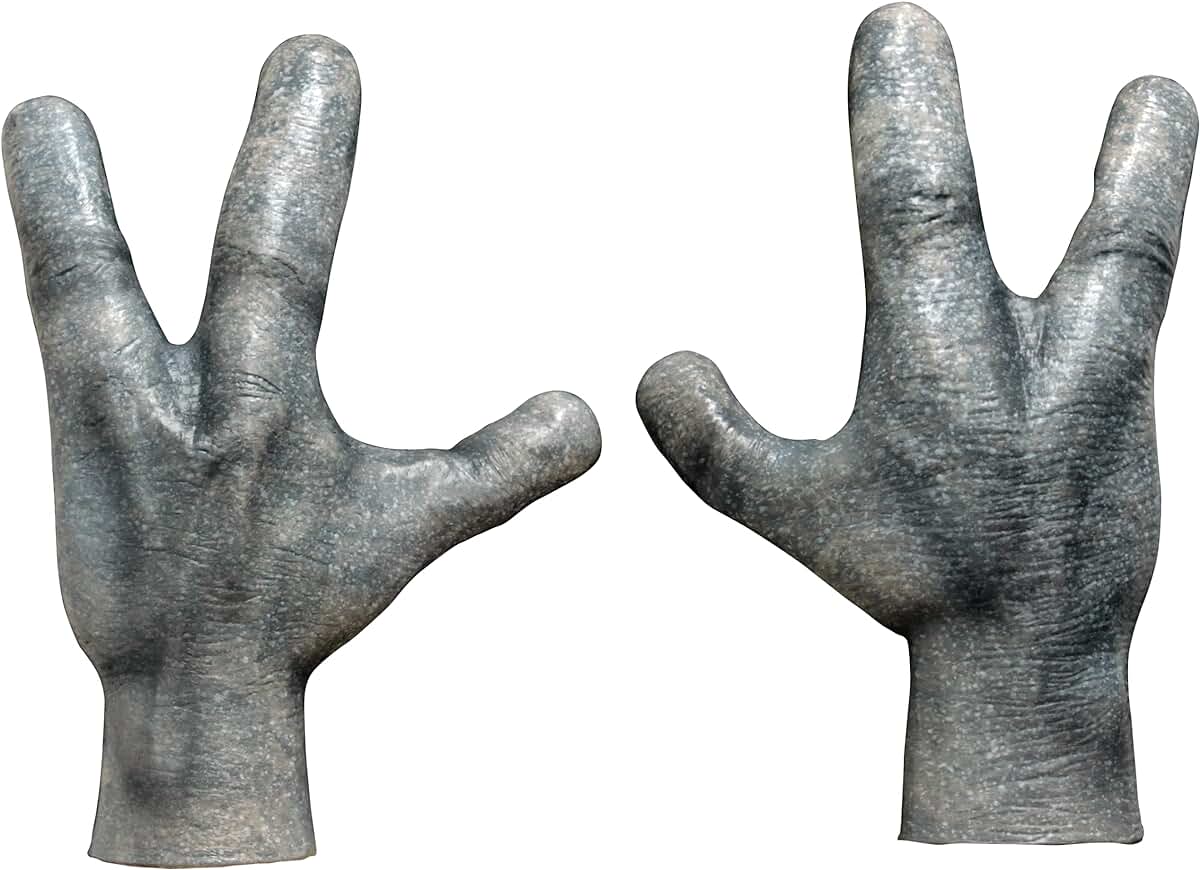 7
Ответ: считать
Вопрос 8
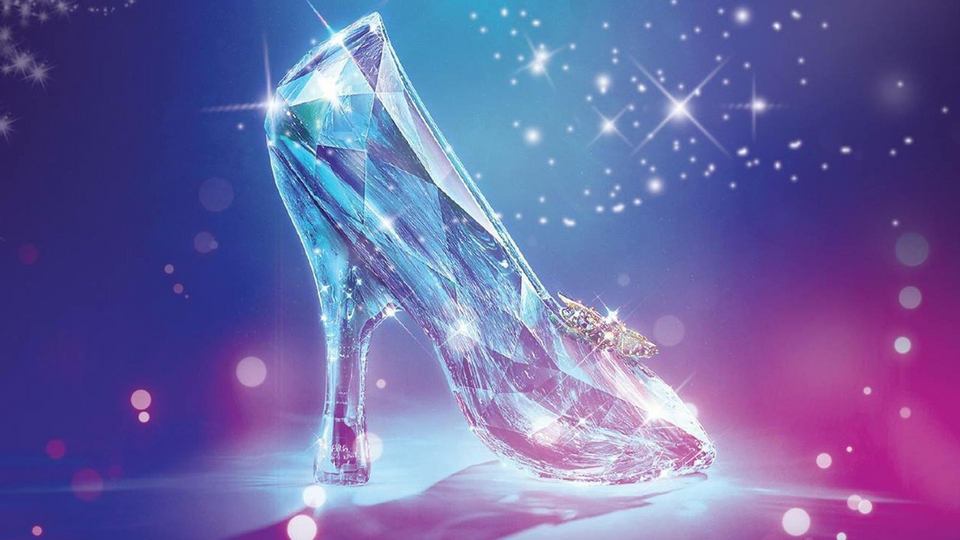 8
Ответ: хрустальная туфелька
Вопрос 9
9
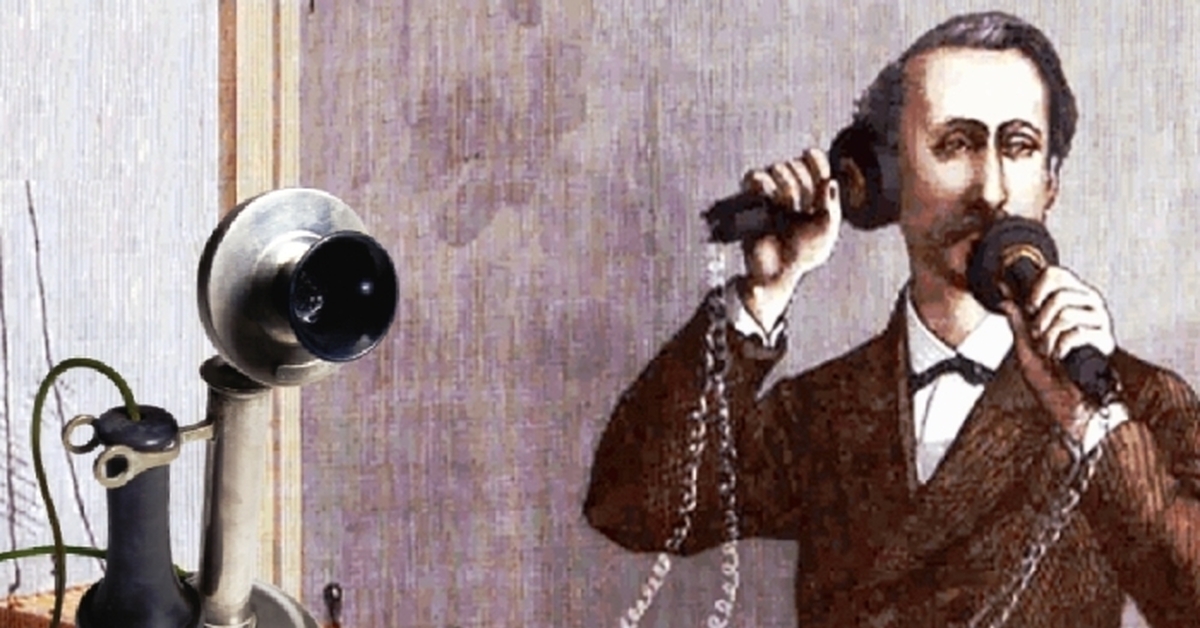 Ответ: язык жестов
Вопрос 10
10
Ответ: Мидас
Вопрос 11
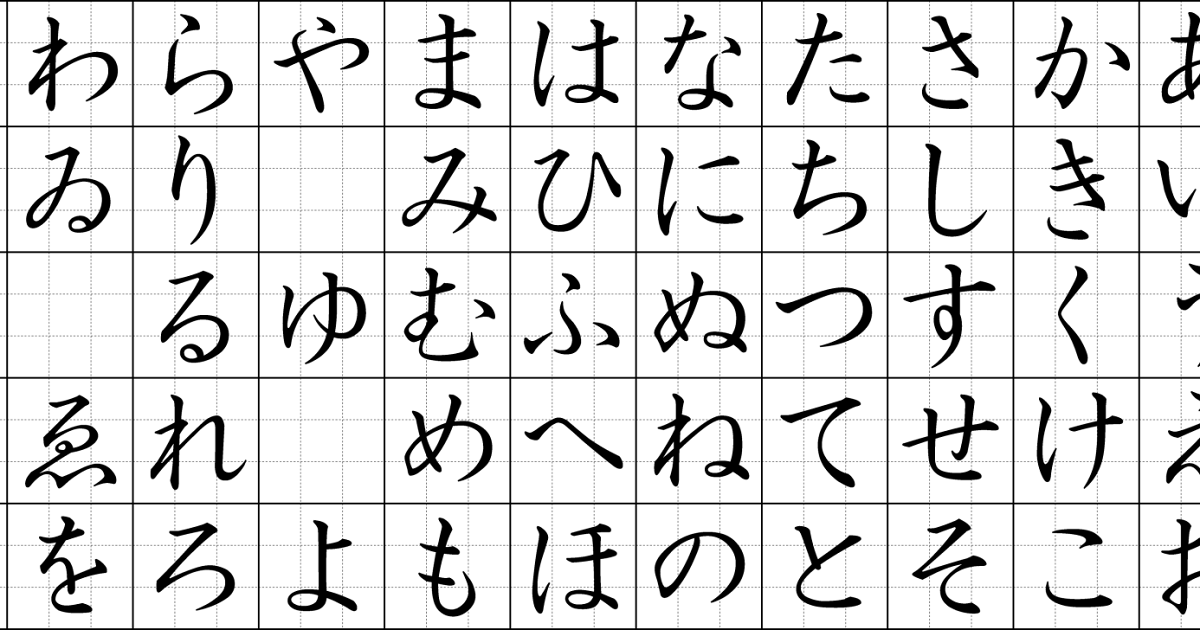 11
Хирагана(«женское письмо»)
Ответ: иероглифы
Вопрос 12
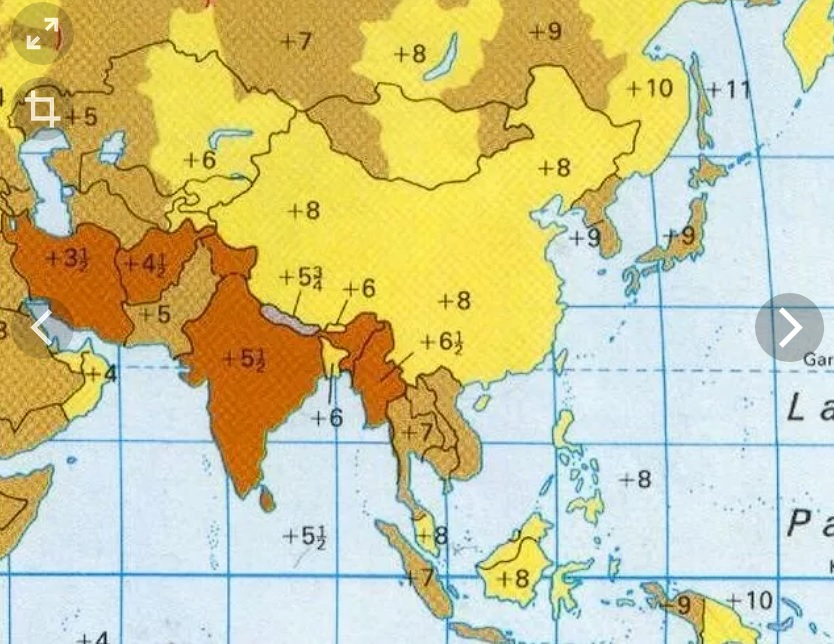 12
Ответ: переводить часы
ПЕРЕРЫВ
Блок 2
Редактор: Александр Сидоренков (Смоленск)
Тестеры: Алексей Файнбурд (Хайфа), Андрей Кравченко (Москва), Андрей Хромов (Дубна), Анна Буйная (Омск), Анна Гнилицкая (Ростов-на-Дону), Анна Цилевич (Санкт-Петербург), Борис Моносов (Санкт-Петербург), Евгений Кононенко (Москва), Екатерина Виноградова (Череповец), Елена Лазарева (Нюрнберг), Иван Киселев (Москва), Мария Колядина (Саратов), Павел Казначеев (Москва), Роман Евдокимов (Пермь), Сергей Поляков (Минск), Яна Азриэль (Хайфа).
Вопрос 13
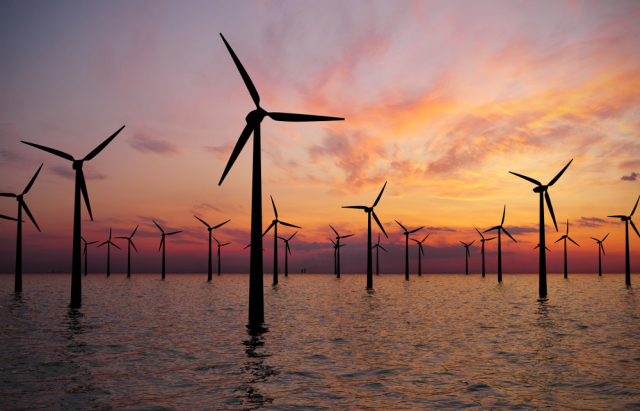 13
Ответ: перелётные птицы
Вопрос 14
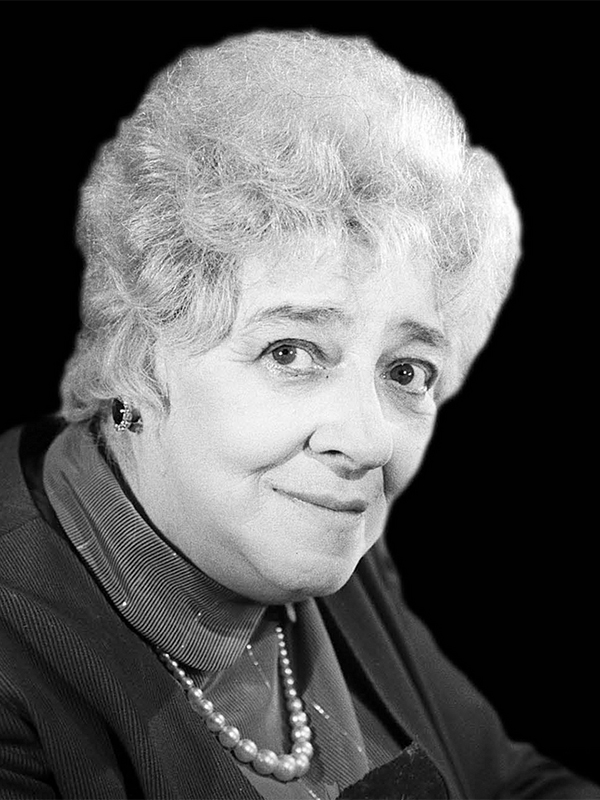 14
Фаина Раневская
Ответ:  пластическая операция
Вопрос 15
15
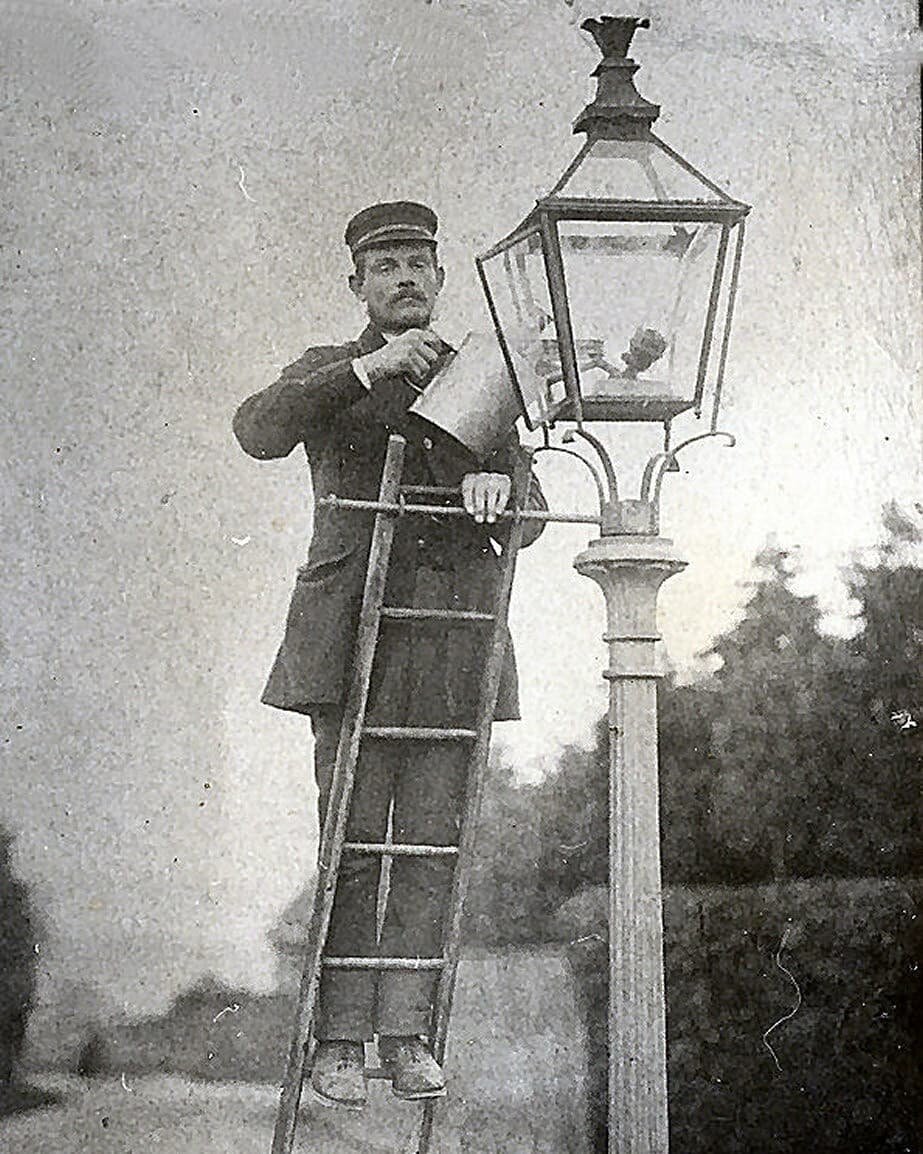 Ответ: фонарщик
Вопрос 16
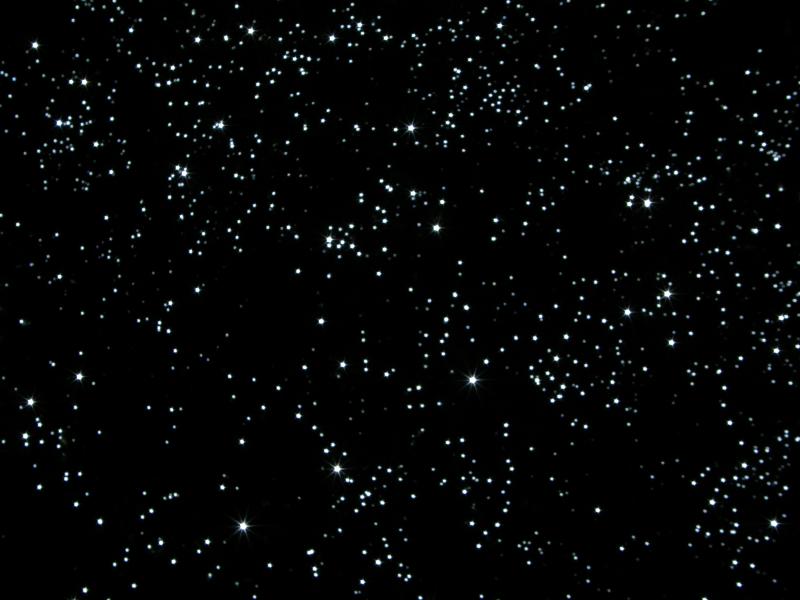 16
Toyota bB
Ответ:
 звезда
Вопрос 17
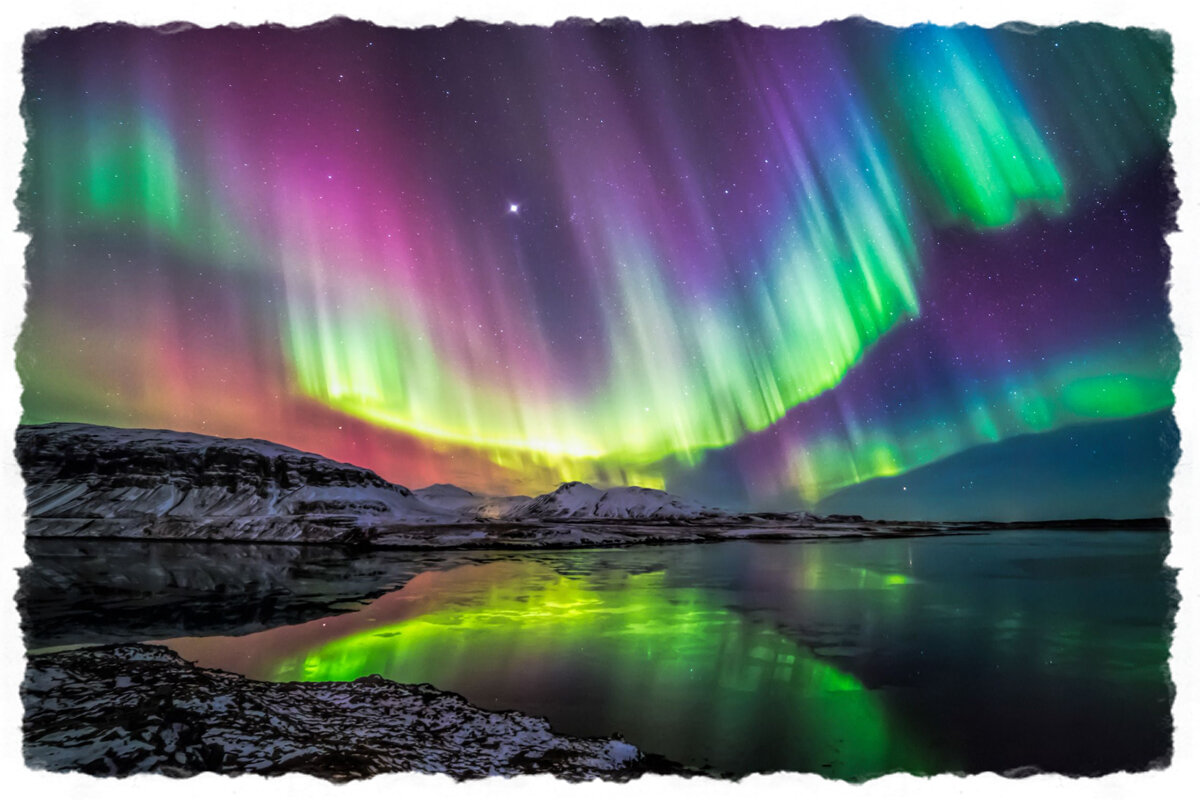 17
Ответ: северное сияние
Вопрос 18
18
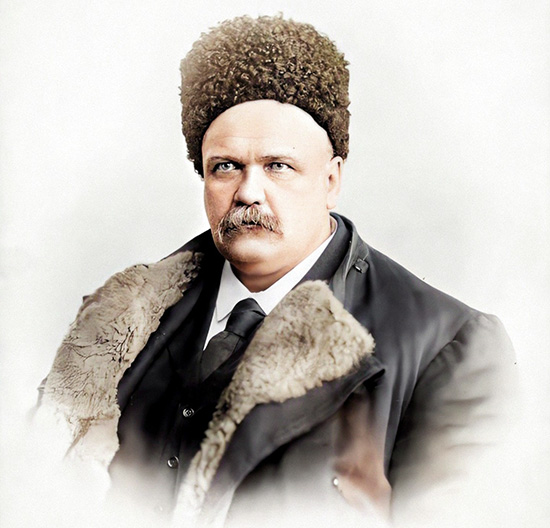 Ответ: бурлаки
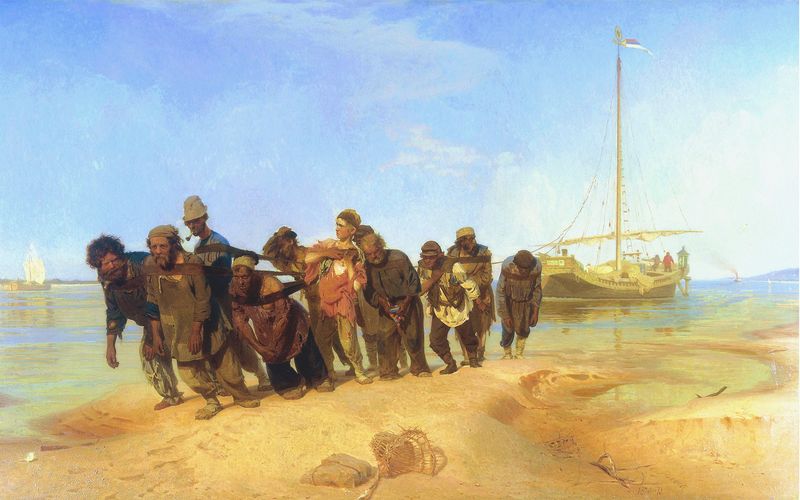 Владимир 
Гиляровский
Вопрос 19
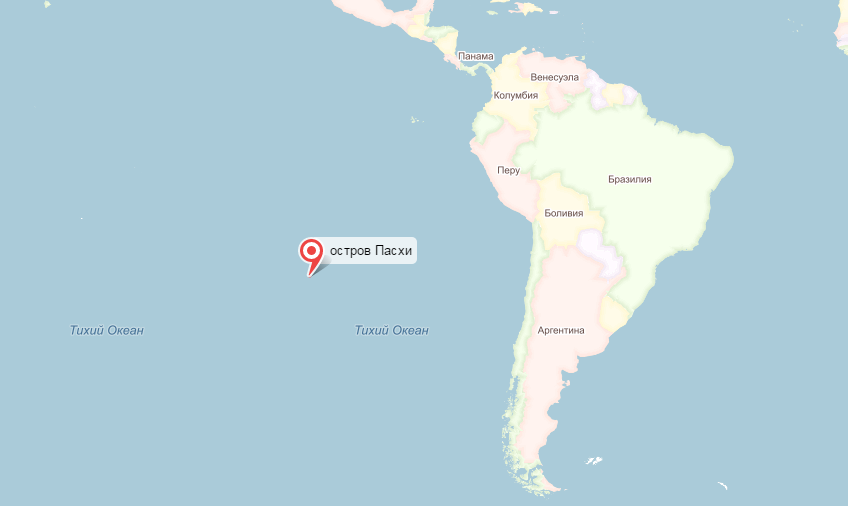 19
Ответ: кругосветное путешествие
Вопрос 20
20
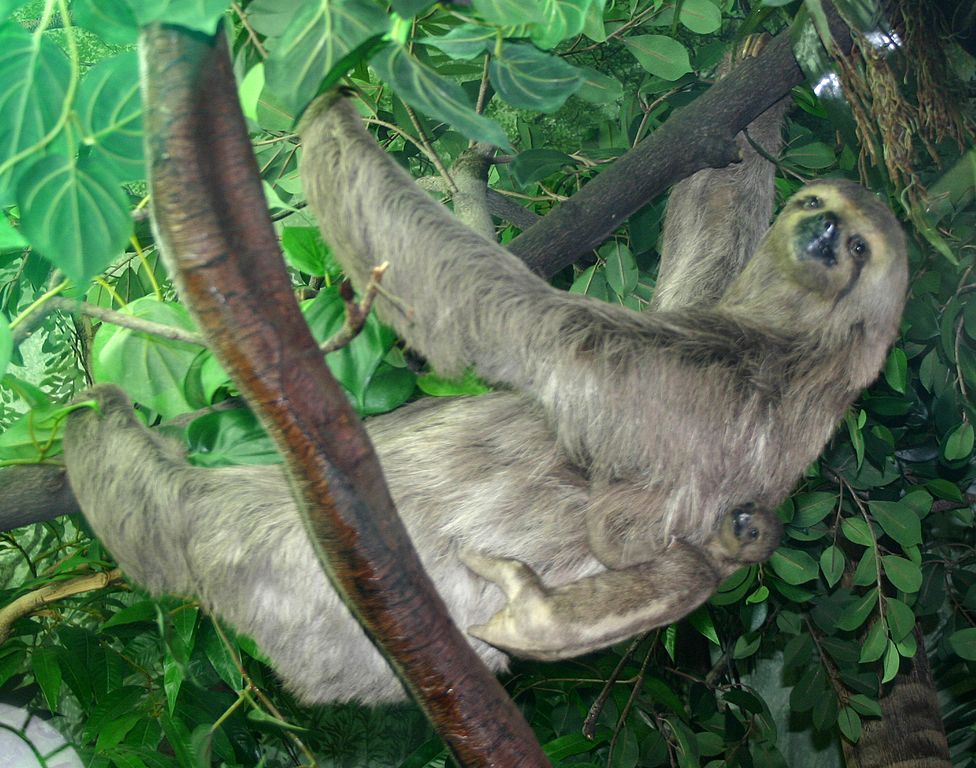 Ответ: 
шейные 
позвонки
Вопрос 21
21
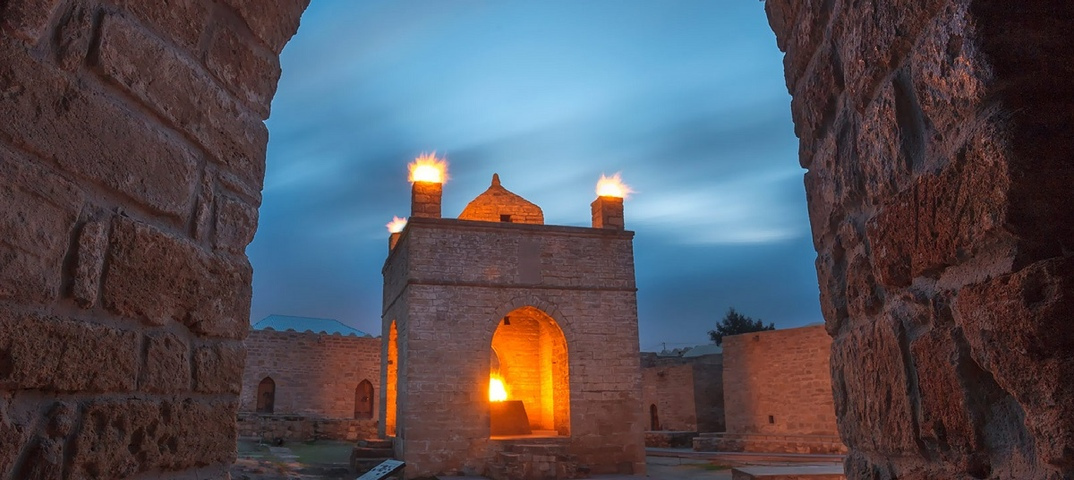 Ответ: маяк
Вопрос 22
22
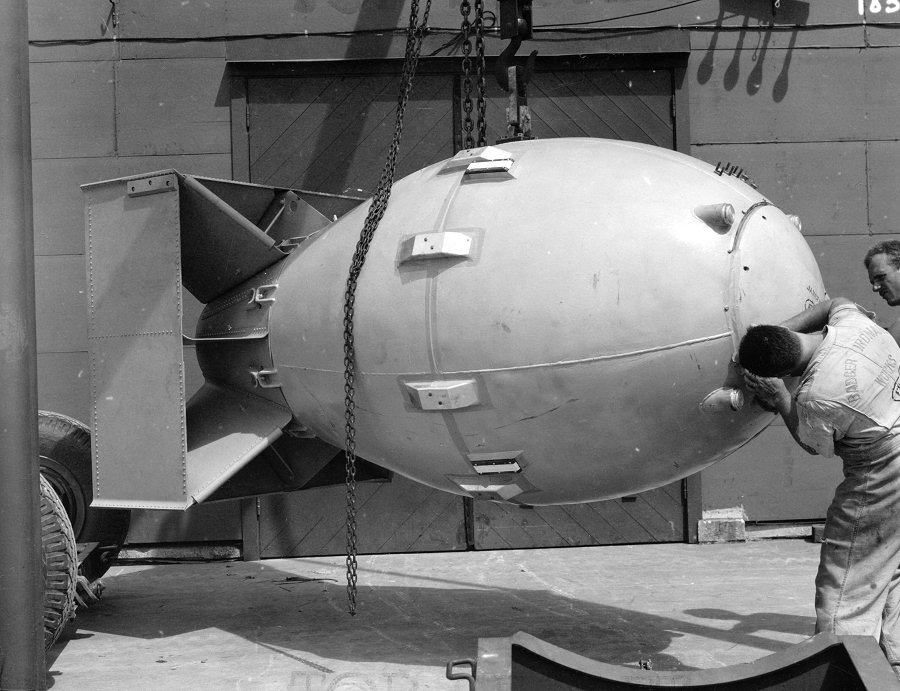 Атомная бомба
«Толстяк»
Ответ:
 толстяк
Вопрос 23
23
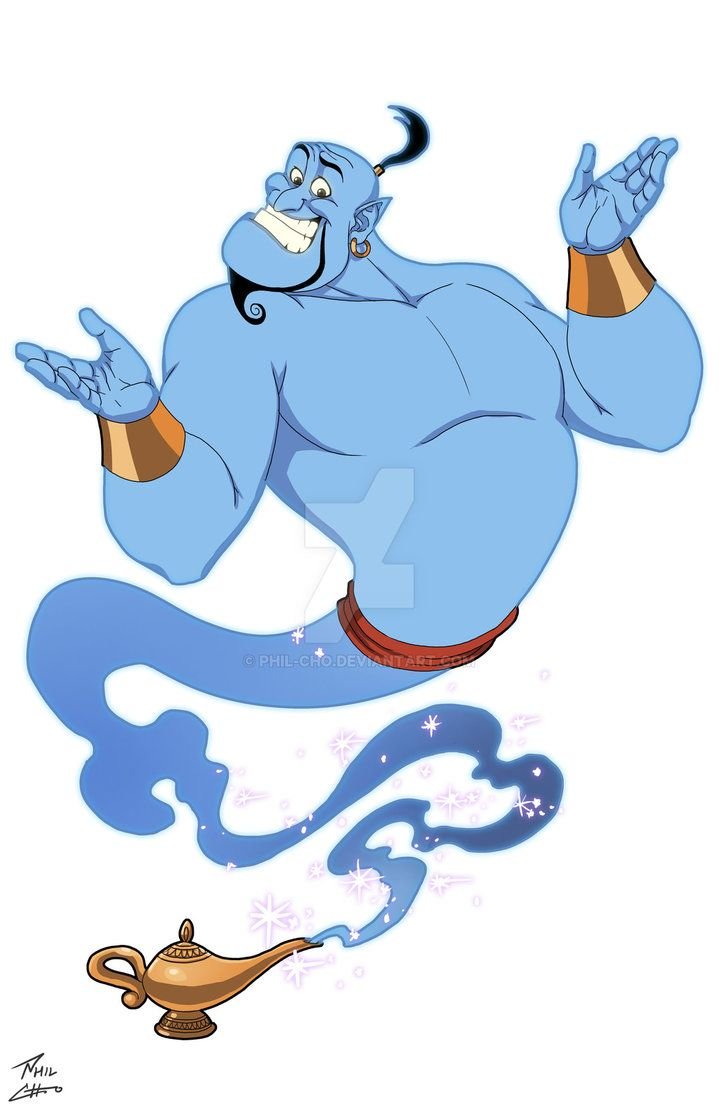 Ответ: джинны
Вопрос 24
24
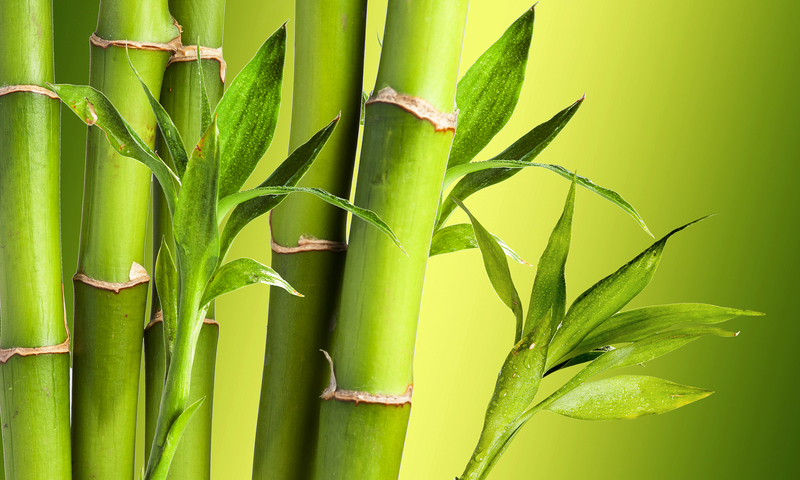 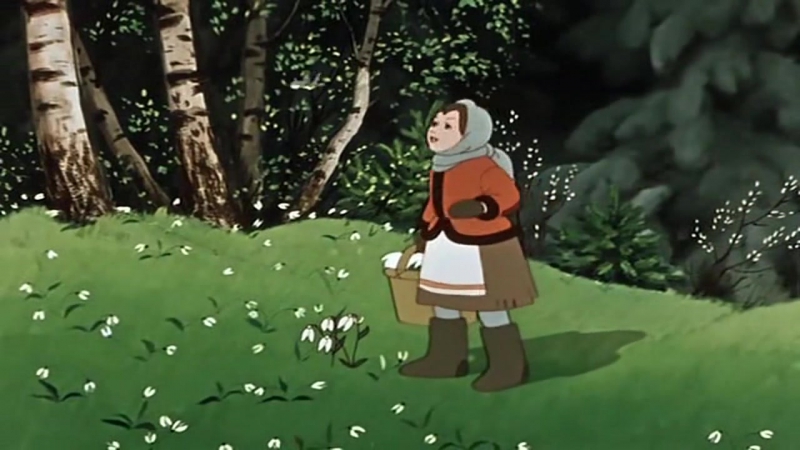 Ответ:
 подснежники
Игра окончена
Спасибо за игру!